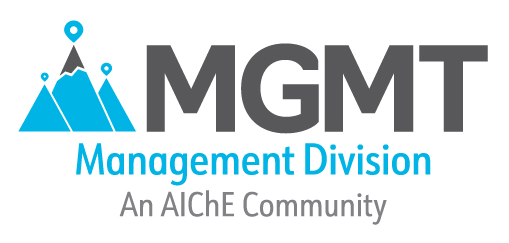 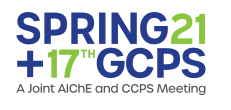 In Honor of Young Leader Award Recipient - Leadership and Innovation in Pharmaceutical Development and Manufacturing 

Tuesday, April 20, 2021, 11 AM - 12 PM CST 

This invited session at the 2021 AIChE Spring Meeting features talks from the pharmaceutical industry leaders on their experiences on leadership and leveraging innovative technologies to accelerate process development and manufacturing and discuss the challenges and opportunities to position for a sustainable future.
Speakers
Presentation Title
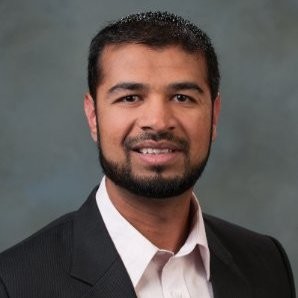 Leading by Example – Innovations in Pharmaceutical Development to Position for a Sustainable Future
Moiz Diwan
AbbVie
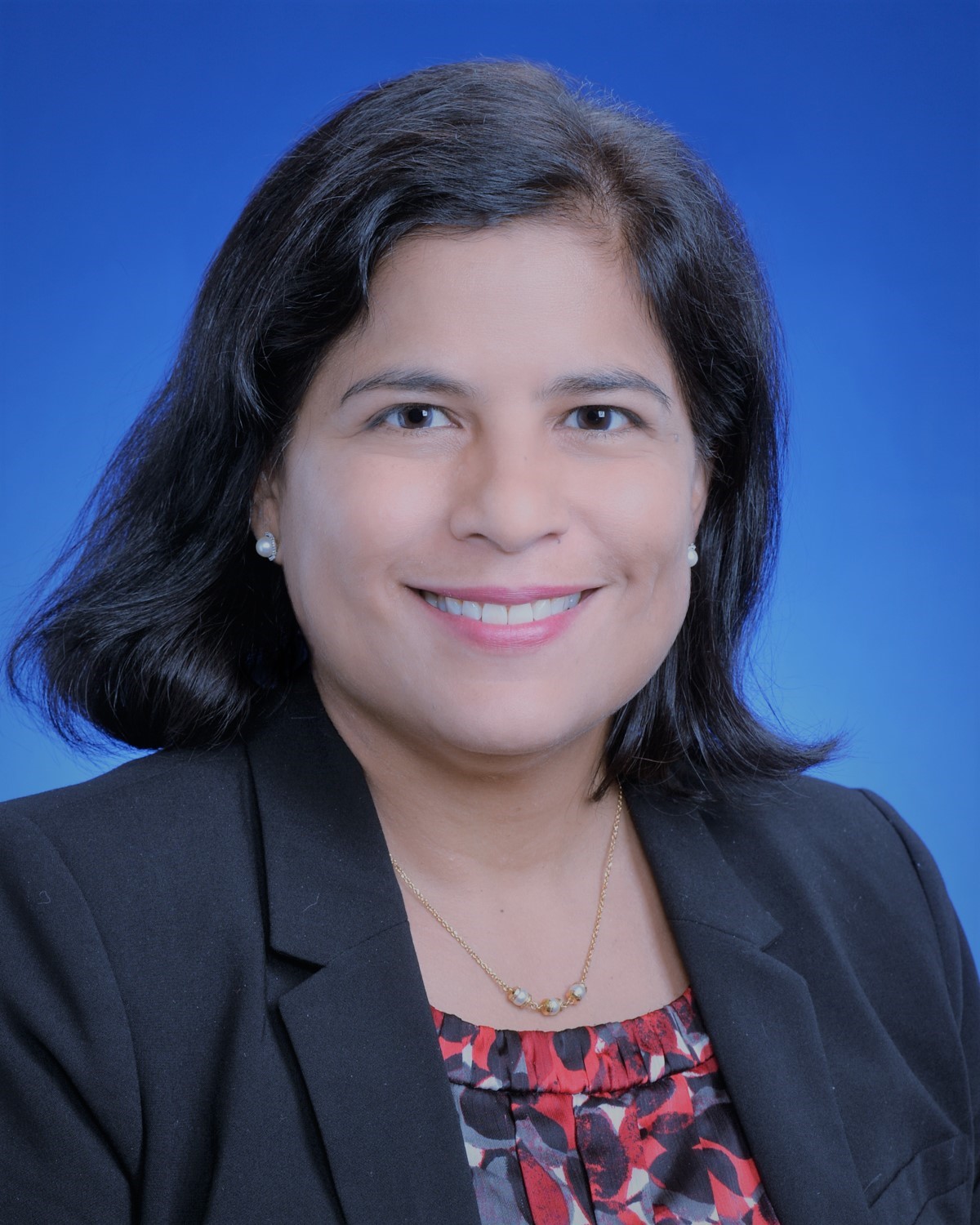 Enabling Innovation in New Modalities Synthesis
Celia Cruz
Eli Lilly
Getting Ahead of the Curve – Emerging Trends and Success Factors in Biopharmaceutical Development
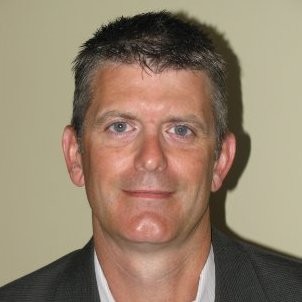 Tom Nikolai
AbbVie
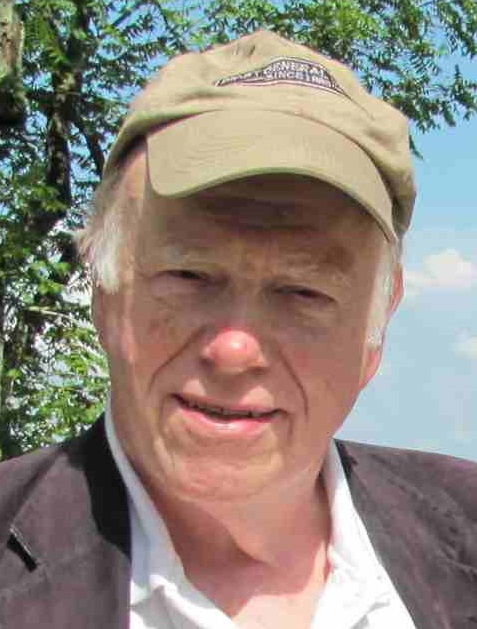 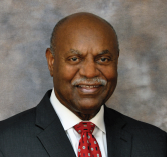 Dr. Harold Conner
UCOR Senior Advisor
Dr. Joseph Cramer
Director Emeritus, AIChE
Session Chairs